SOFT POWER
‘getting others
to do what you want them to do’


JJM230, Jaromír hanzal
Struktura
1) Soft power. Koncept. 

2) Veřejná diplomacie

3) Strategické narativy  

4) Média. Kanály.
“Cross Talk”
Soft power = měkká síla
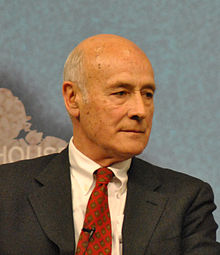 Atraktivita kultury, politických ideálů a politik (policies).

 Když jsou politiky vnímány jako legitimní v očích ostatních, měkká síla země je posílena (Nye, 2004)
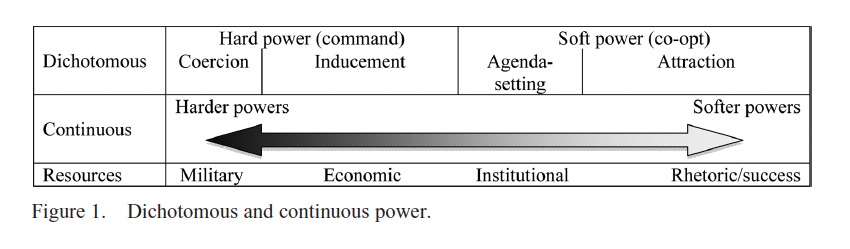 Tabulka: Rothman, 2011
Tvrdá vs. měkká síla
Tvrdá síla = státní monopol (Weber)

Zdroje měkké síly se rekrutují zevnitř i zvenčí státního/veřejného sektoru
Univerzity
Soukromé společnosti (MNC)
Náboženské organizace
Sportovní týmy
 Občané

Nástroje měkké síly jsou vždy určeny ke zveřejnění/zobrazení
Veřejná diplomacie
Veřejná diplomacie jako kanál měkké síly

Tři cíle veřejné diplomacie (Simons, 2014)
Informovat: řídit a distribuovat informace v období neočekávaných událostí nebo krizí
Ovlivnit: dlouhodobější přesvědčovací kampaně za účelem ovlivnění cílové populace
Aktivizovat: Vytváření dlouhodobých vztahů za účelem posílení vzájemné důvěry mezi lidmi, organizacemi, národy etc.

Příklad balstských států (Seib, 2013)
Estonsko
f
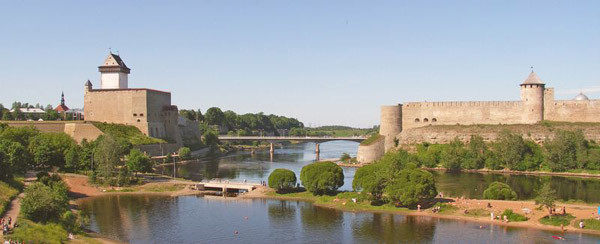 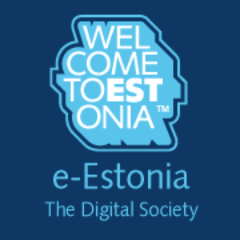 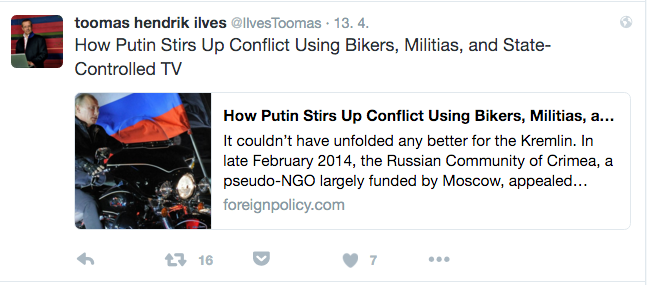 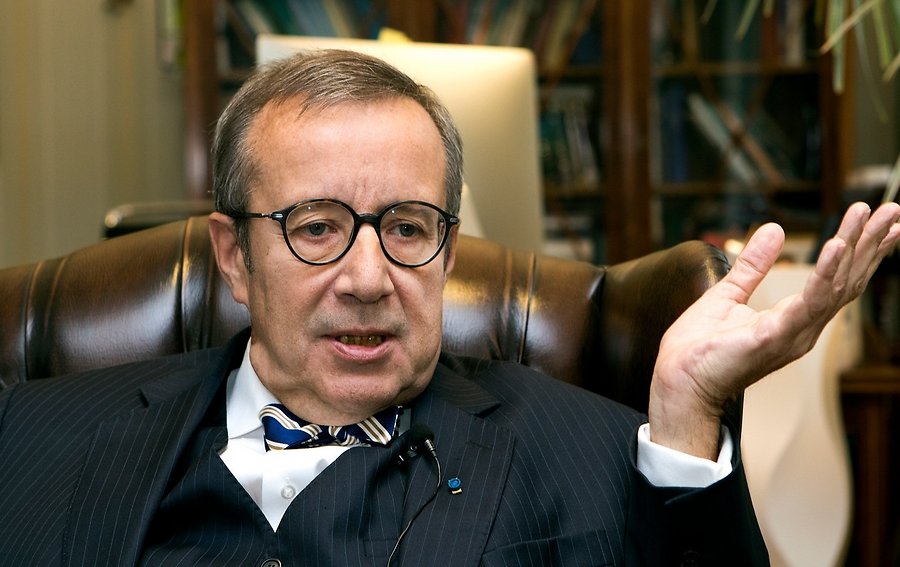 Specifický kontext válečného konfliktu
Srdce & Mysl

Ozbrojené složky interventujícího státu používají “soft” nástroje k získání náklonnosti místního obyvatelstva

Hearts & minds

PRT Lógar
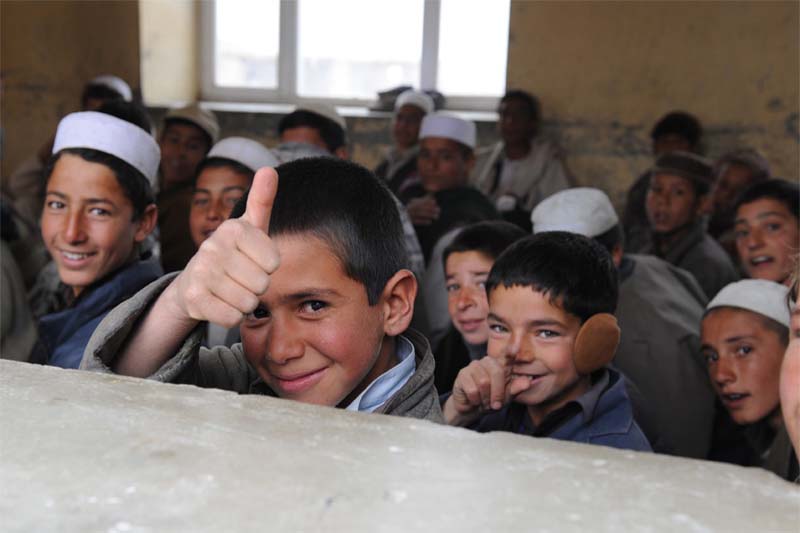 Hybridní válka (HV)
HV jako starý koncept + nová technologická adaptace
MV: „asymetrický konflikt“, „nelineární válčení“, „nové války“ (Kaldor), „ani mír ani válka“





event-driven koncept? => Ukrajina 2014 (Gerasimov 2013: kritika politiky USA v podpoře „barevných revolucí X RU anexe Krymu)
= ozbrojený konflikt vedený současně prostřednictvím konvenčních vojenských a nekonvenčních metod se synergickým účinkem
[Speaker Notes: Hybridní války = termín užívaný na Z (USA, EU) x „nelineární váleční“ používáno ruskými elitami

Moje poznámka: Na rozdíl od konceptů „Soft Power“ (atraktivita úspěchu/příkladu, přesvědčovací metody, veřejná diplomacie) či jeho kombinované podoby „Smart Power“ (J. Nye) s nimiž částečně sdílí nemateriální složku moci je HV více ofenzivně laděná. Spíše než s atraktivitou vlastního systému/policy operuje s klasickými cíli informační války a propagandy. Cílem je přinutit protivníka k učinění takových kroků, které by jinak sám nepodnikl za současné masivní dezinformační kampaně, která je orientovaná na spřízněné skupiny uvnitř „nepřátelského území“ a mezinárodní společenství. Rozdíl mez koncepty je spíše v jejich původu. Nye hledá celoplanetární strategii pro USA s cílem zajistit pokračovaní jejich „liberální hegemonie“ a udržet fungující podobu mezinárodního systému (kombinací vojenských a nevojenských nástrojů), zatímco HV v aplikované podobě na Ukrajině je spíše taktickým krokem jak dosáhnout omezených politických cílů (zabránit odchýlení Kyjeva po Majanu z ruského orbitu).

HV – typický ozbrojený konflikt nízké intenzity (Low-intensity conflict): selektivní a omezené nasazení vojenský prostředků mimo klasické konvenční válčiště (občanské války, protipovstalecké operace, subverze apod.). Zapojení státních i nestátních aktérů.

Spíše než jasně formulovaná vojenská doktrína Ruska se jedná o typ postmoderního ozbrojeného konfliktu (viz Ukrajina), jehož charakter může naznačit nový způsob periferního válčení v 21. století. 

Poloskrytý charakter HV, použití klasické vojenské síly „na zapřenou“]
Hlavní nástroje HV
multidimenzionální charakter válčiště
mix „hard“ a „soft“ síly, otevřených a skrytých operací
asymetrie nákladů pro agresora a napadeného
cíl = ovlivnění jednání a vnitřní destabilizace protivníka
[Speaker Notes: Use of proxies/enemy‘s internal opposition to create a permanently operating front inside his territory (Gerasimov)
Economic Warfare – sanctions, embargoes, blockades, etc.

Více rozměrů válčiště: 1) konvenční bitevní pole, 2) domácí populace v místě konfliktu, 3) mezinárodní společenství. Jedním z cílů je ovlivnění postojů protivníka prostřednictvím působením na jeho veřejné mínění. 

Characteristics of Hybrid threats
a combined and coordinated use of 
overt and covert military, paramilitary and civilian measures -‘soft power’-  over time
by state or non-state actors 
to influence or destabilise an adversary.
Hybrid threats seek exploit a country's/region's vulnerabilities, so as to influence or destabilise an adversary.]
Dezinformační kampaň
1) taktika v rámci konfliktu
2) dlouhodobý strategický narativ
=> manipulace veřejného mínění v místě konfliktu a populace v soupeřících i třetích státech


Koersivní praktika a nástroj na ovlivnění společenských  nálad nebo přesvědčování a vnější posilování atraktivity vlastního politického modelu (soft power)?
[Speaker Notes: 1) situace na bojišti – odpovědnost za zásahy civilních cíů, přítomnost armádních jednotek či speciálních sil („zelení mužíčci“). 

Hlavní obsahové znaky 
negativní obraz politických elit v EU/USA, Ukr. (zkorumpovanost, slabost, konspirativní činnost, manipulace, „fašizace“ apod.)
hodnotový rozklad a nefunkčnost západní politiky (růst nebezpečí)
ofensivní úmysly NATO vůči RU a snaha o jeho destabilizaci (vývoz „barevných revolucí“, východní rozšiřování aliance)  
EU jako nástroj imperiálních ambic USA (submise)]
RU a konflikt na Ukrajině
East StratCom (EEAS EU), NATO StratCom (COE)
monitoring a analýza obsahu oficiálních RU médií a „pro-kremelských“ webů v Evropě

Metody RU kampaně
citování neexistujících zdrojů (smyšlené články, fiktivní novináři, události)
dezinterpretace západních „kredibilních“ médií
recyklace a rekontextualizace neaktuálních/opakovaně vyvrácených tvrzení 
jednostranný metanarativ (slabost, hodnotový rozklad, submise a konspirace západních elit)
[Speaker Notes: The task force has been set up following the European Council in March 2015, which tasked the High Representative to submit, in cooperation with EU institutions and Member States, an action plan on strategic communication in order to address Russia's ongoing disinformation campaigns.]
Narativy a jejich komponenty
“Mezinárodní vztahy se dnes odvíjejí od toho, čí příběh vyhraje” (Nye, 2013)

Komponenty narativu
Aktéři (státy, nestní aktéři, major powers, státy-darebáci, teroristé, mezinárodní korporace, NGOs..)
Prostředí (liberální vs. realistické vnímání)
Konflikt / akce
Poučení
Strategické x problémové narativy
Strategické narativy
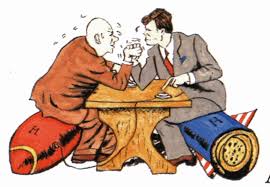 Studená válka

Válka proti terorismu (GWOT)

Vzestup Číny

Arabské jaro

….
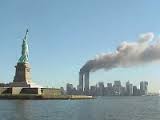 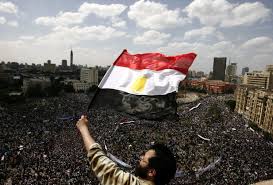 Schopnost utvářet narativy
Nordenstreng, Varis (1974) >> jednosměrka

NWICO (UNESCO)

Tok x protitok (Thussu), strategický protitok (Figenschou)
Vzestup zemí BRICS, Turecko


Globální tržiště “idejí, perspektiv, zpravodajství”

masová komunikace sebe sama (mass self-communication) (Castells (2007, 2009)
Nadnárodní vysilatelé
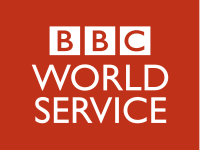 Evropští vysilatelé veřejné služby
BBC World Service (1932, 31 jazyků)

Detusche Welle (1953, Aj, Nj, Šj, Ar)


Evropské vládní televize

France 24 (1997, Aj, Ar)

„pokrývat události z francouzské perspektivy a
propagovat francouzské hodnoty ve světě“
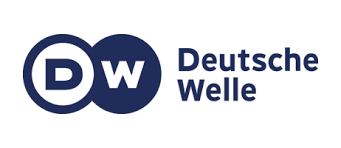 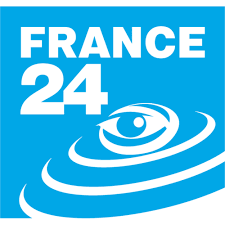 Nadnárodní vysilatelé
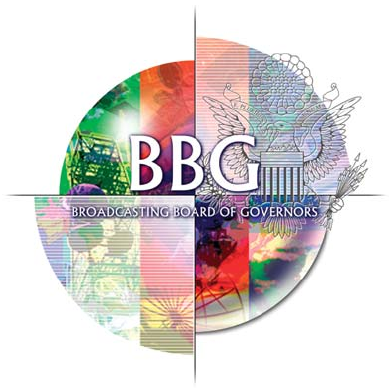 Američtí soukromí vysilatelé
CNN, Fox, MSNBC
Američtí vládní vysilatelé
BBG – vládní agentura
61 jazyků ve 125 zemích světa
Rozpočet cca 700 mil USD


Hlas Ameriky
Rádio Svobodná Evropa
Rádio Svobodná Asie
Rádio/TV Martí
MBN (Al Hurra TV)
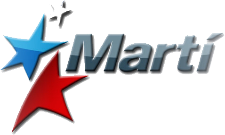 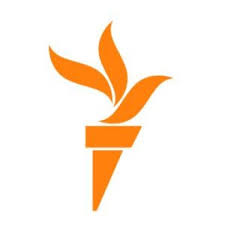 Nadnárodní vysilatelé
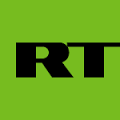 Ruský vládní vysilatel
Russia Today (2005, Aj, Šj, Ar…Nj)


Katarský (vládní) vysilatel
Al Džazíra (1996, Aj, Tr, Srb, Ar)
zamlžené (vládní) vlastnictví
dávat “hlas těm, kteří ho nemají”


Íránský vládní vysilatel
Press TV (2007), HispanTV
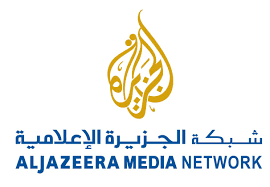 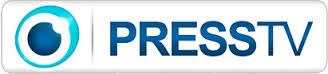 Nadnárodní vysilatelé
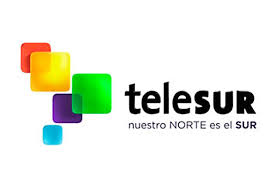 Latinskoamerický mezivládní vysilatel
teleSUR (2005, Aj, Šj, Pr)
“Nuestro NORTE es el SUR”



 Čínský vládní vysilatel
CCTV (1958, Aj)
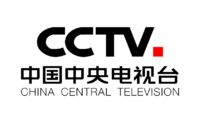 Geokulturní vysilatelé
“Arabský svět” 
BBC Arabic
Deutsche Welle
Al-Hurra
Al-Džazíra
Al-Arabíja
Al Alam News Network
…
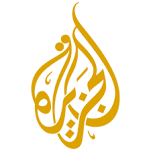 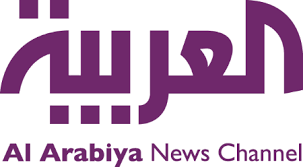 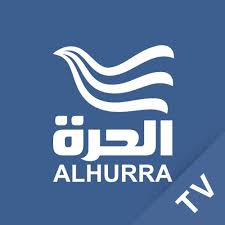 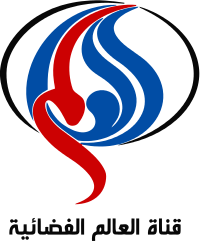 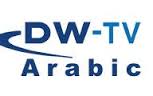 YouTube kanály
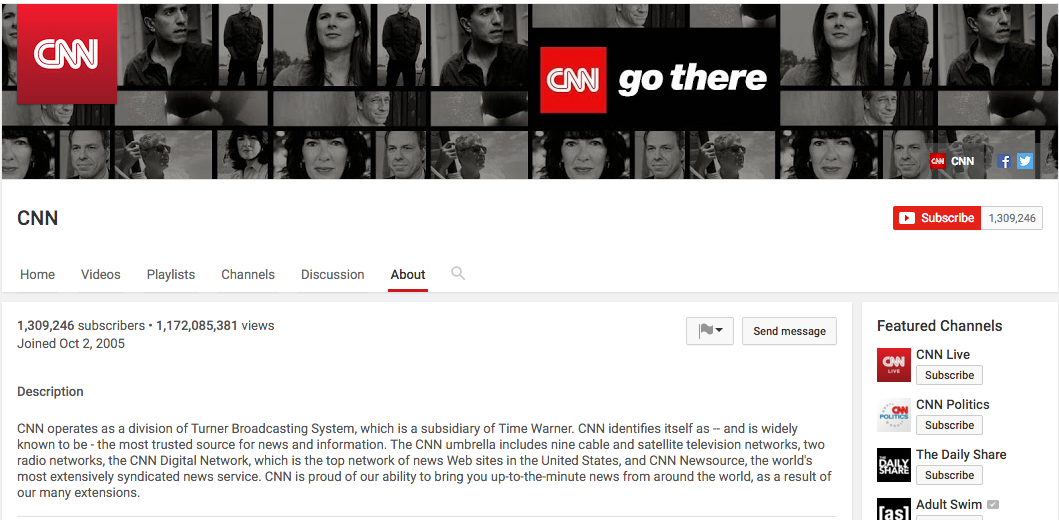 vd
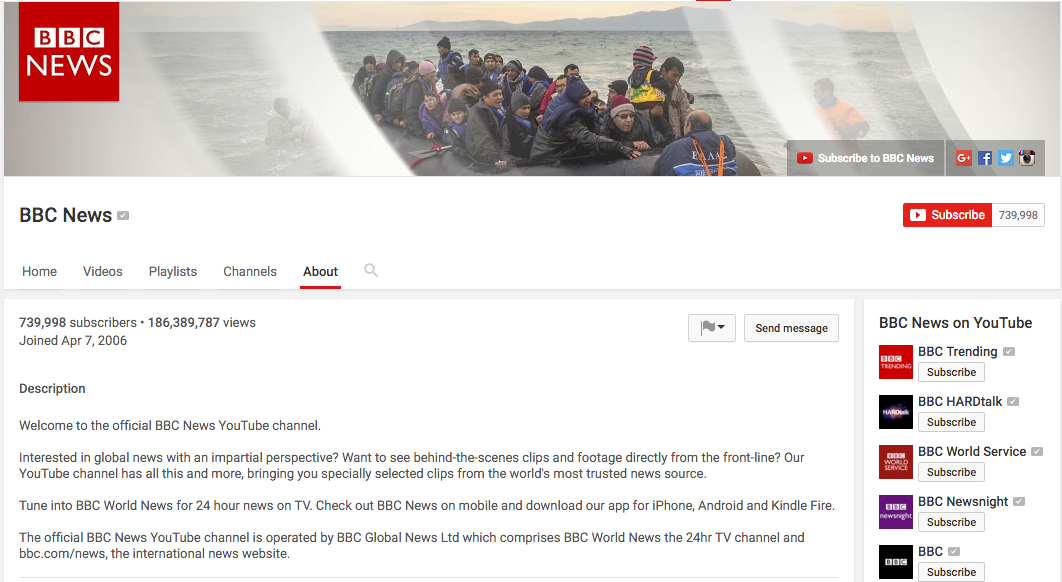 Rothmann
Steven B. Rothman (2011) Revising the soft power concept: what are the means and mechanisms of soft power?

Jaké role přisuzuje Rothmann agenda-settingu v souvislosti se soft power?

Jaké typy rámců rozlišuje?
Roselle et. Al.
Strategic narrative: A new means to understand soft power


Jaké metodologické problémy spatřují autoři spolu s Josephem Nye při výzkumu soft power?

Proč autoři považují strategické narativy za klíčový prvek dalšího výzkumu?